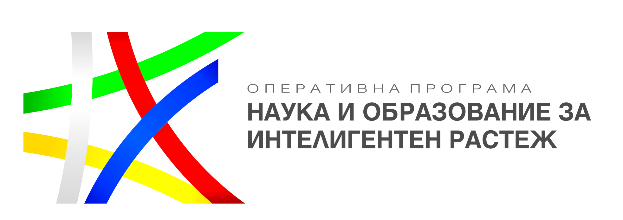 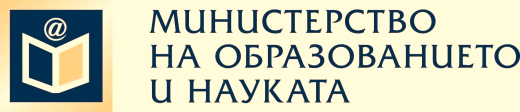 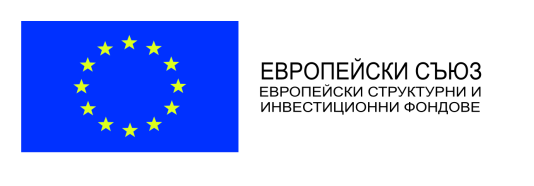 Проект BG05M2OP001-2.004-0004  „Развитие на способностите на учениците и повишаване мотивацията им за учене чрез дейности,  развиващи специфични знания,  умения и компетентности ТВОЯТ  ЧАС “
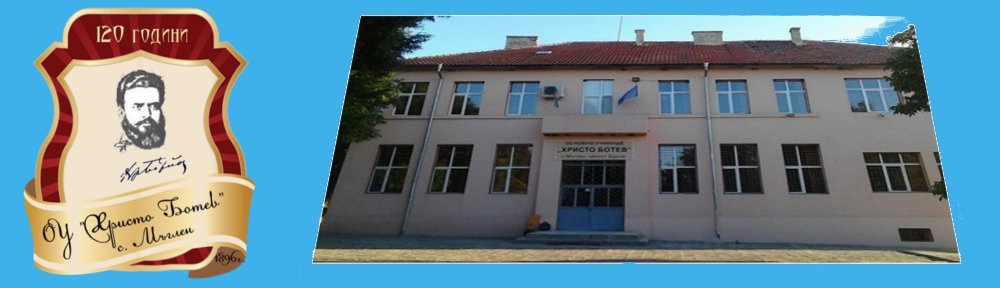 Извън класни дейности за преодоляване на обучителни затруднения
Български език и литература – 6 групи
 Човекът и природата – 1 група
 Биология и здравно образование – 1 група
Извън класни дейности за занимания по интереси
Занимателен английски – 1 група
Приложни изкуства – 2 групи
Литературна работилница – 1 група
Развитие на езикови умения
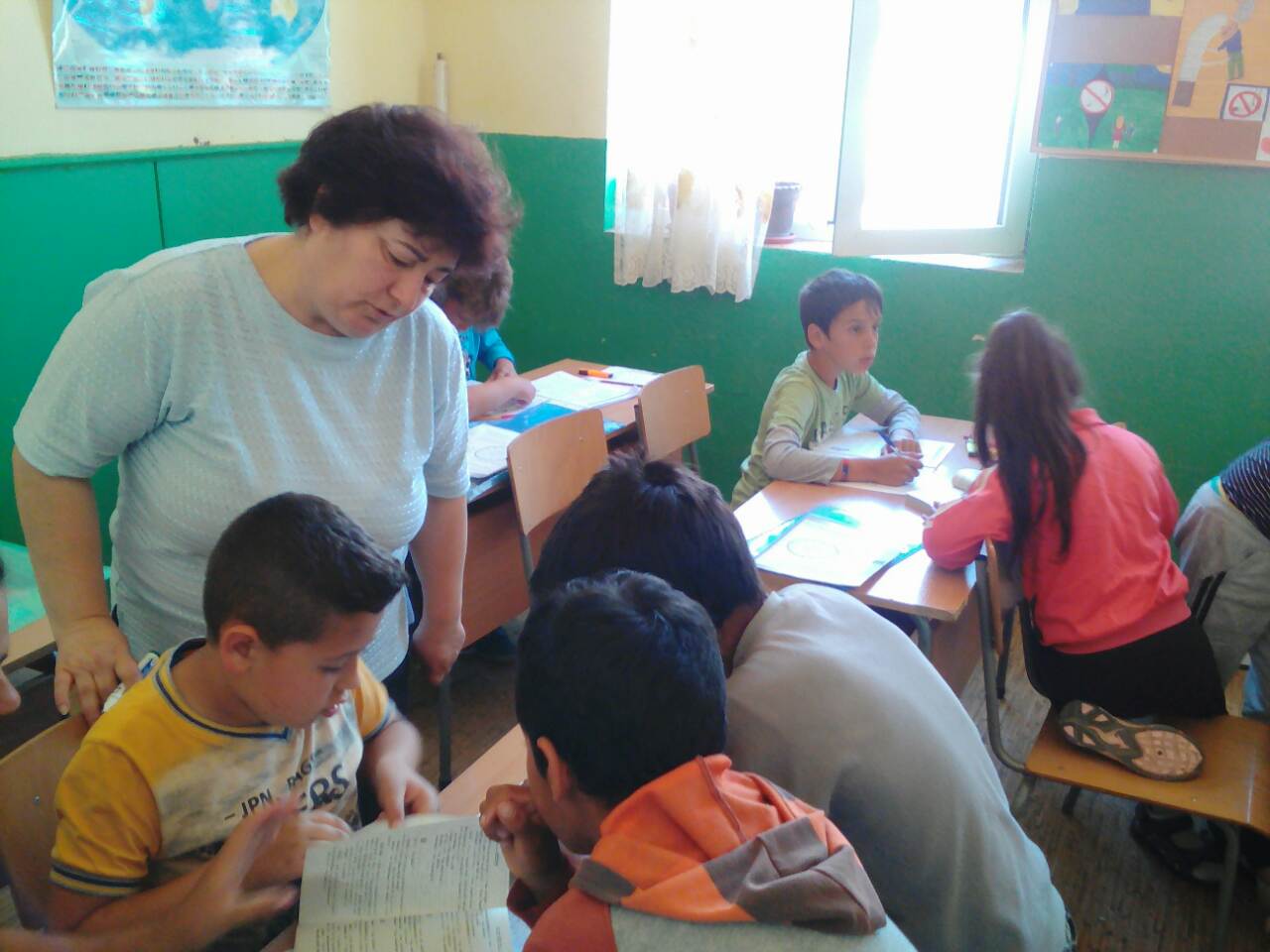 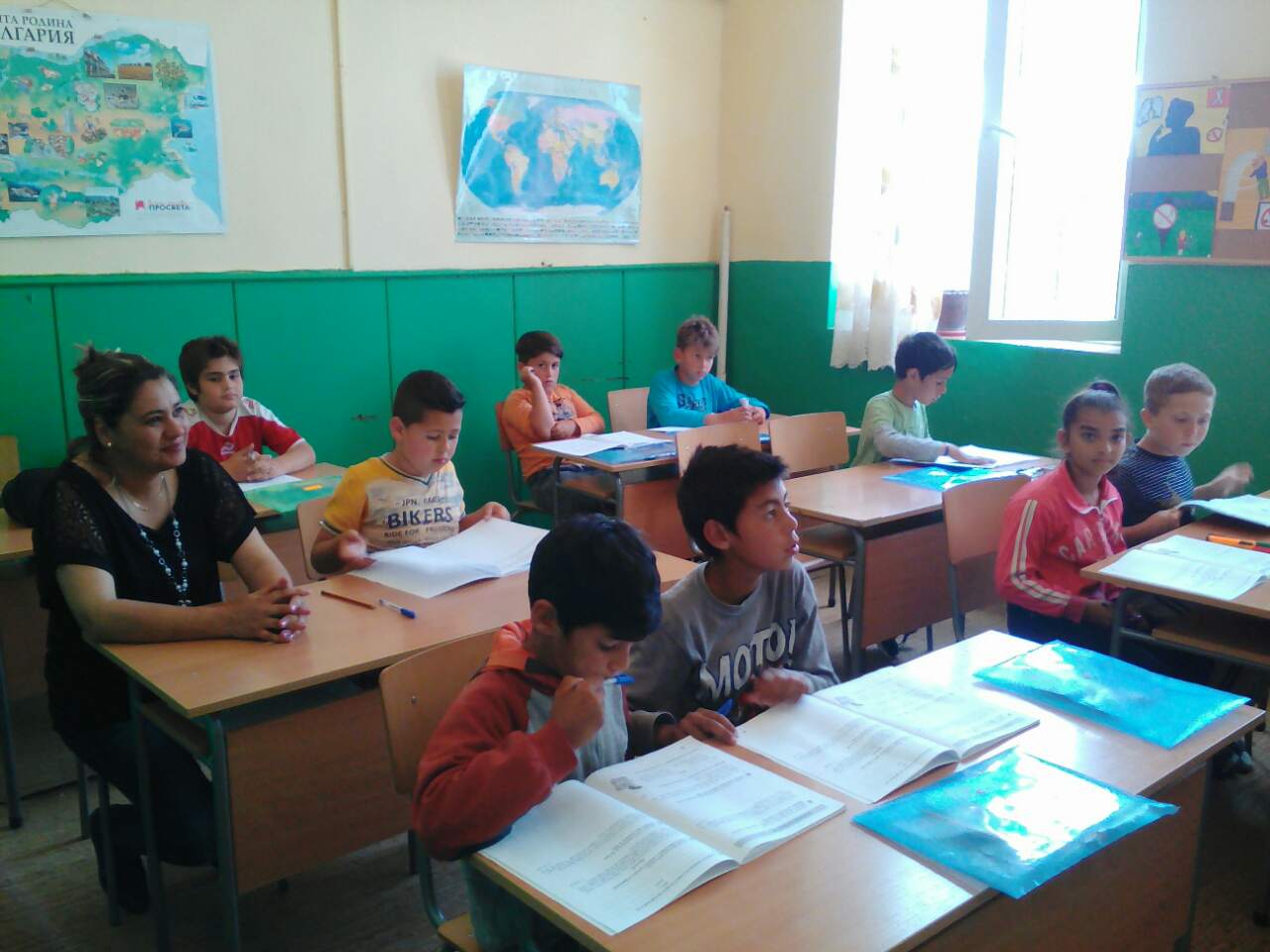 УСВОЯВАВЕ НА ЗНАНИЯ С ПОМОЩА НА ИНТЕРНЕТ
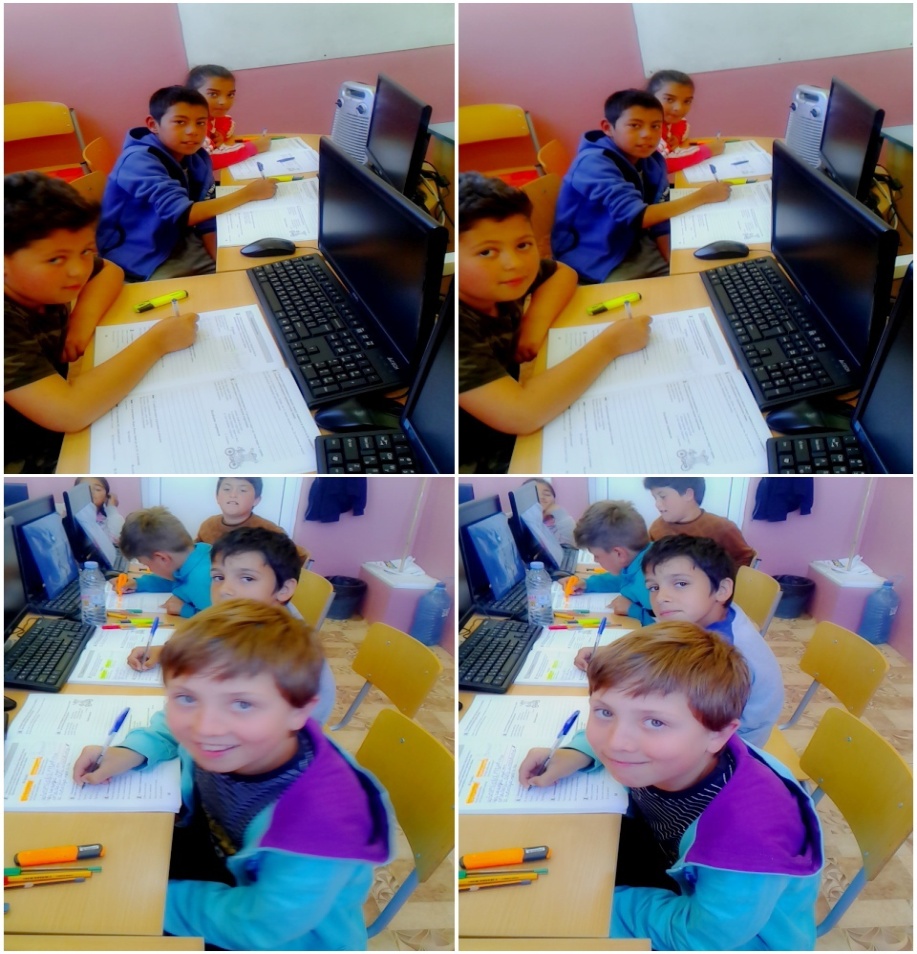 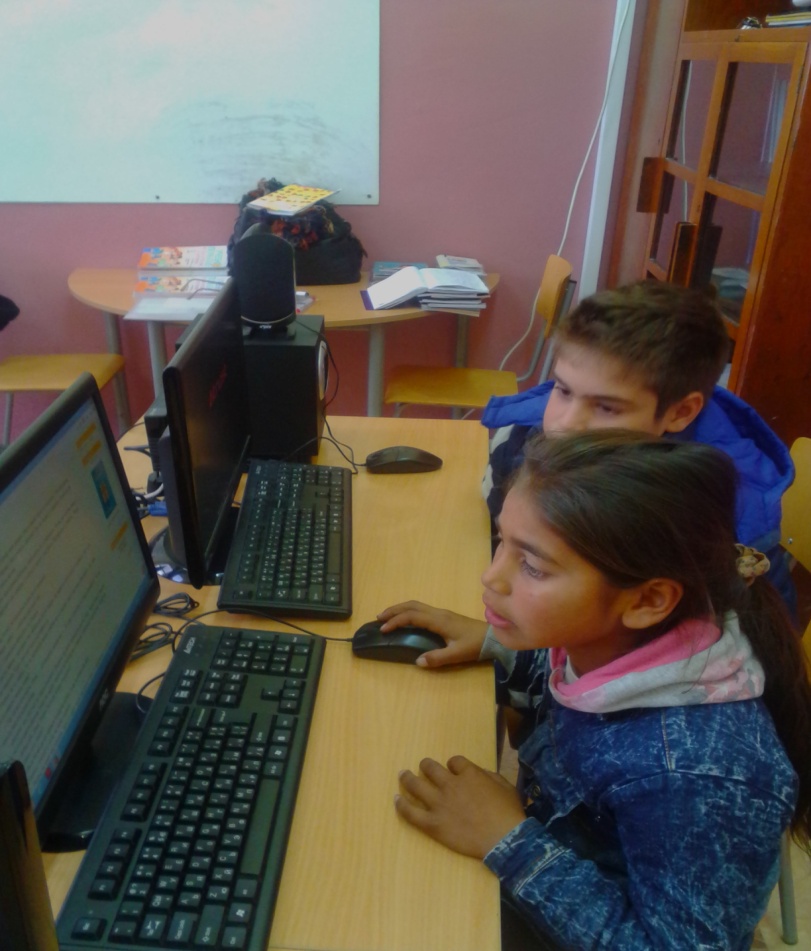 Всички букви зная,  мога да чета – те ще ми разказват всичко за света.
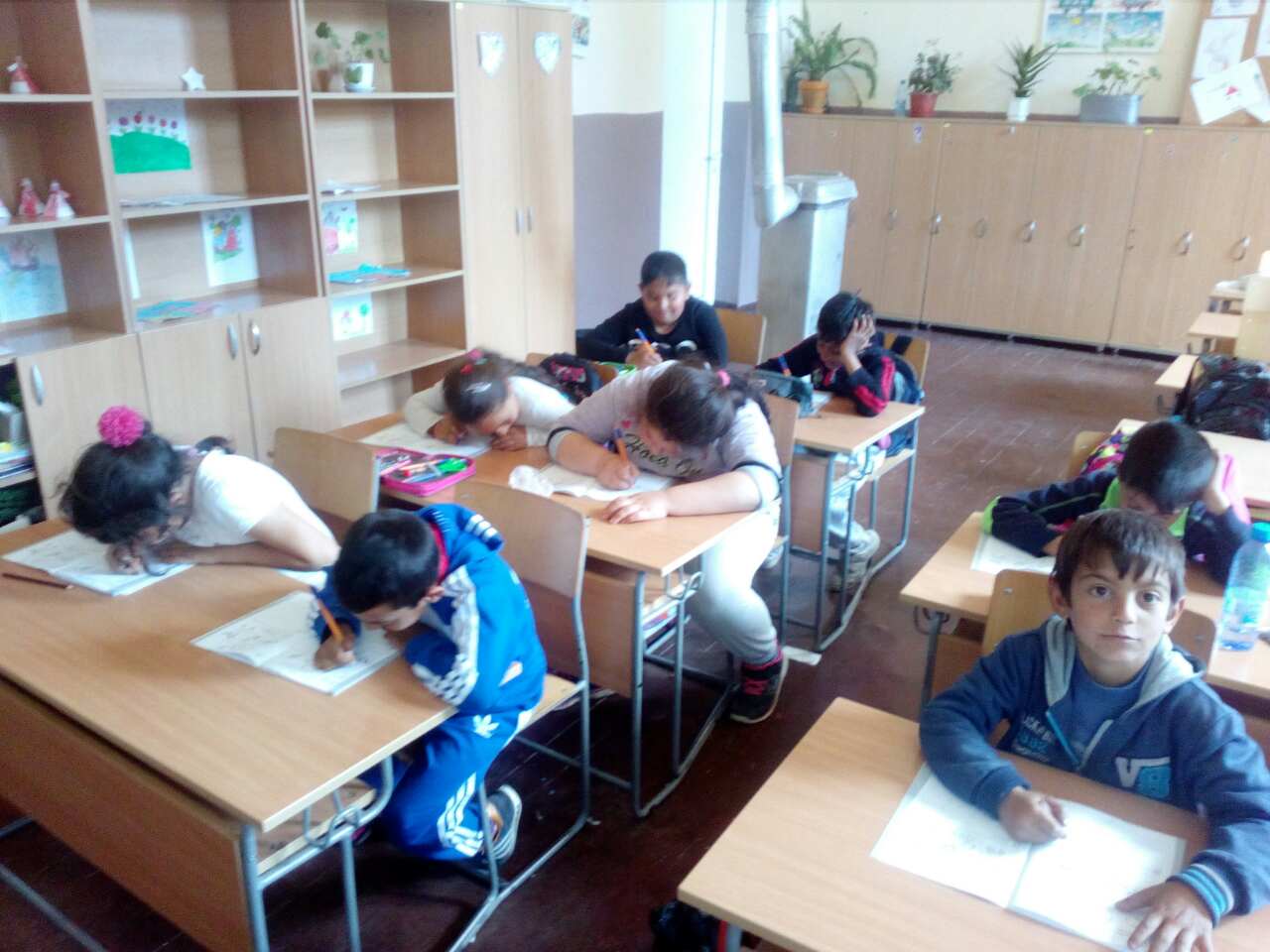 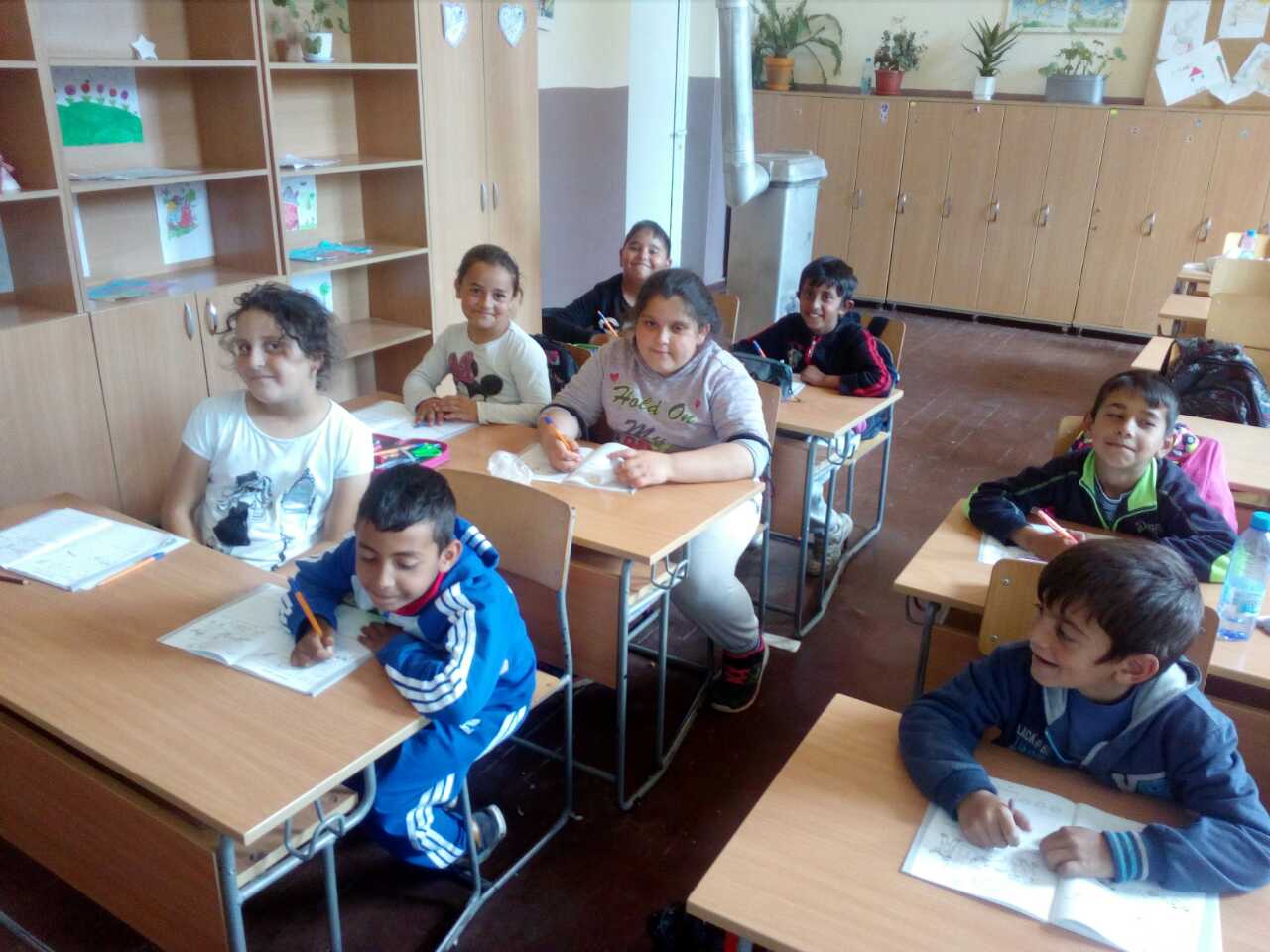 Всички букви зная,  мога да чета – те ще ми разказват всичко за света.
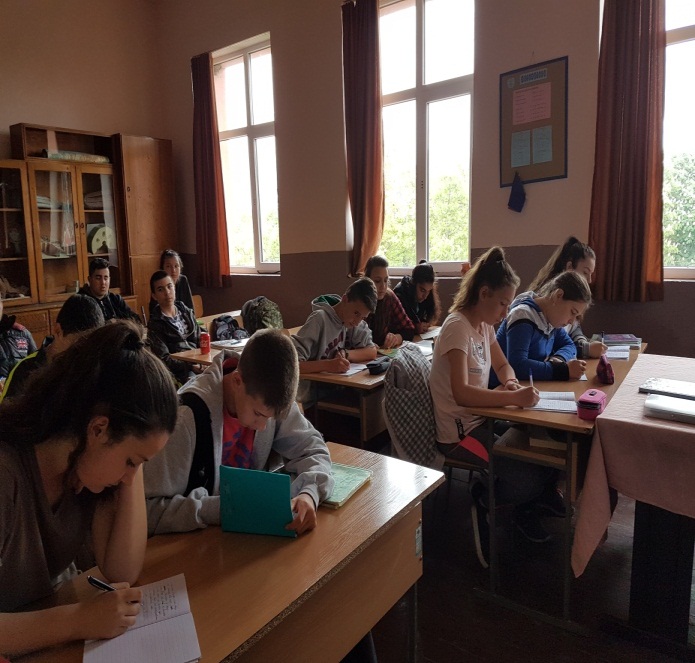 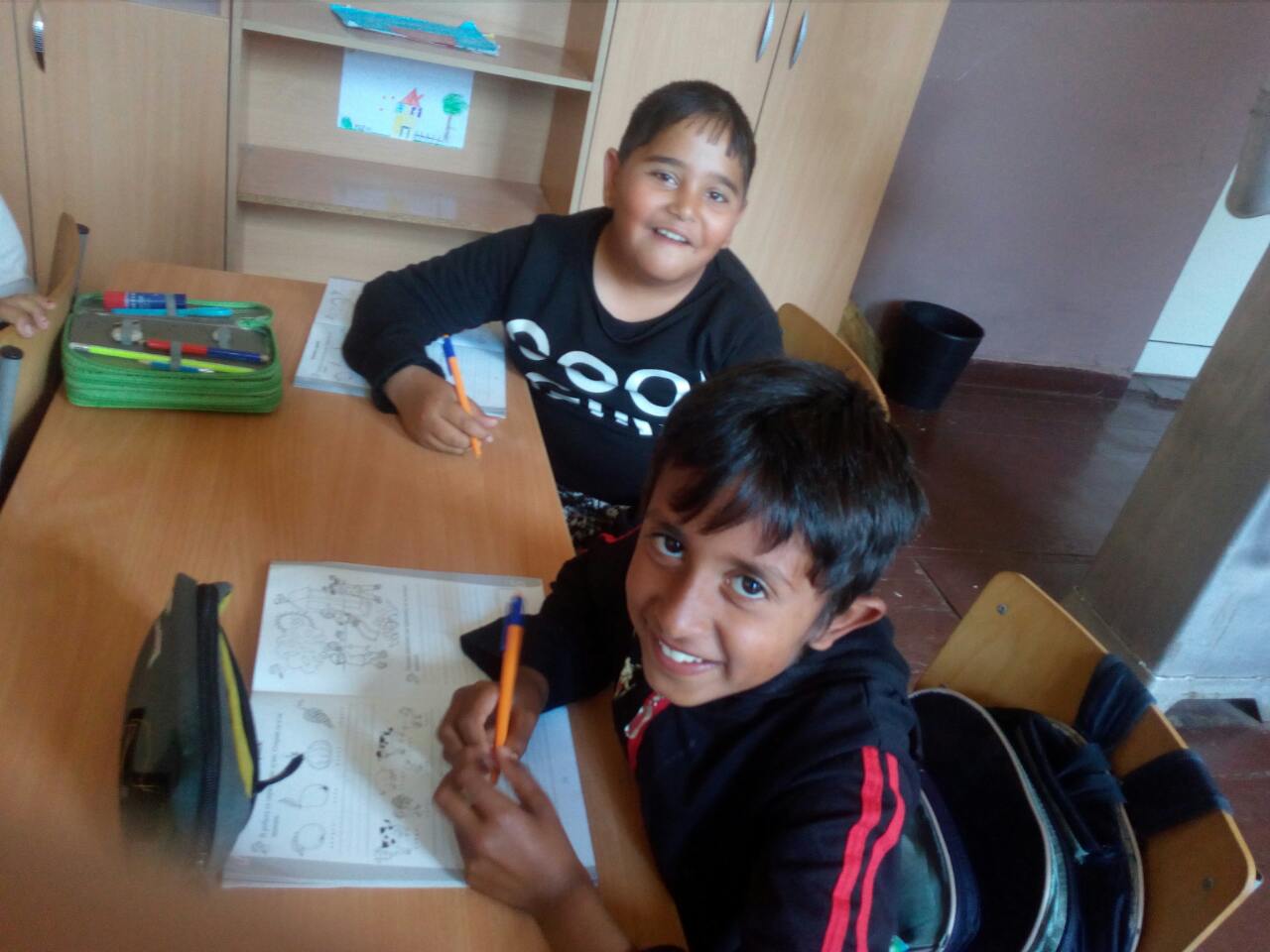 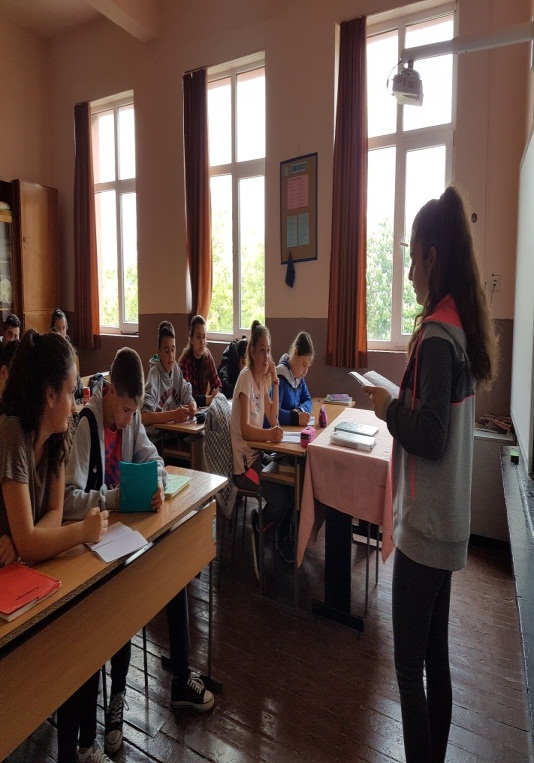 Усъвършенстване на езиковите знания на учениците и преодоляване основните типични трудности при усвояване на езика. Изграждане на  положителна мотивация у учениците, което е гаранция за добри резултати в учебния процес.
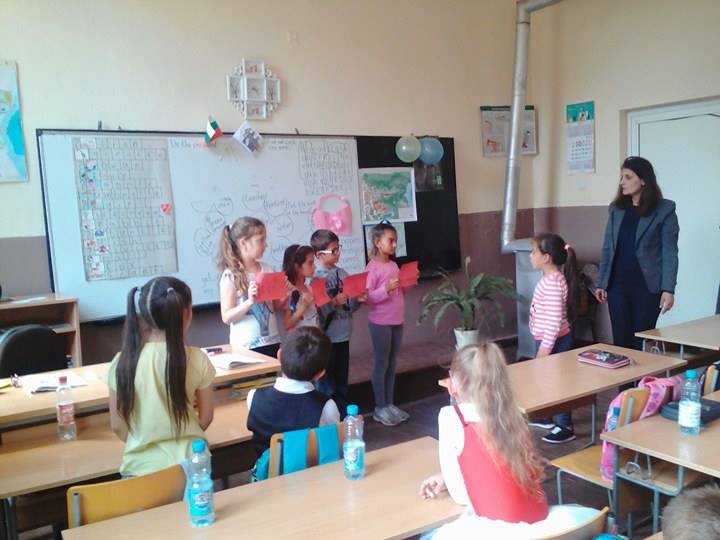 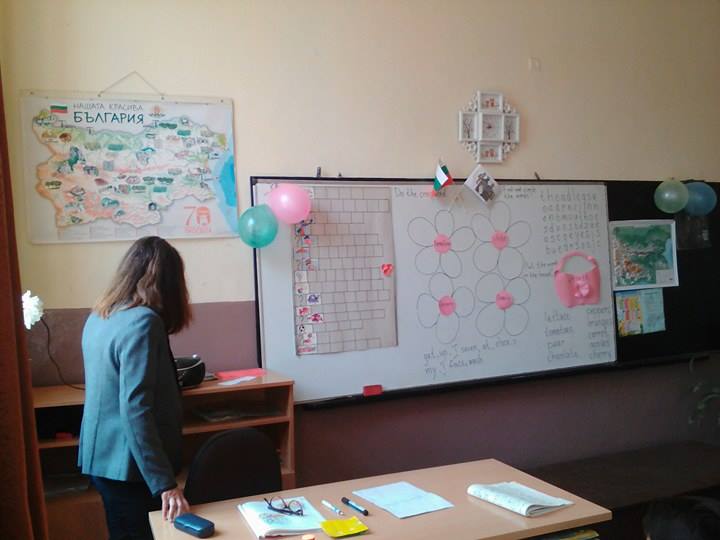 ЗНАЕХ, ЧЕ ГО МОГА
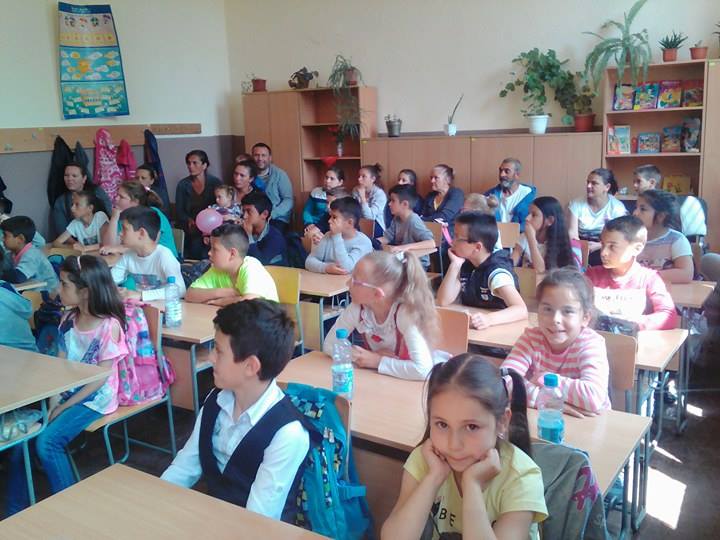 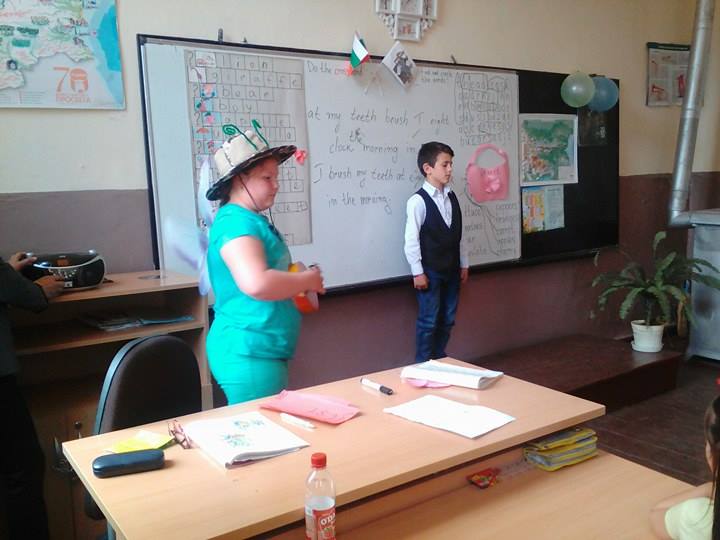 ЗНАЕХ, ЧЕ ГО МОГА
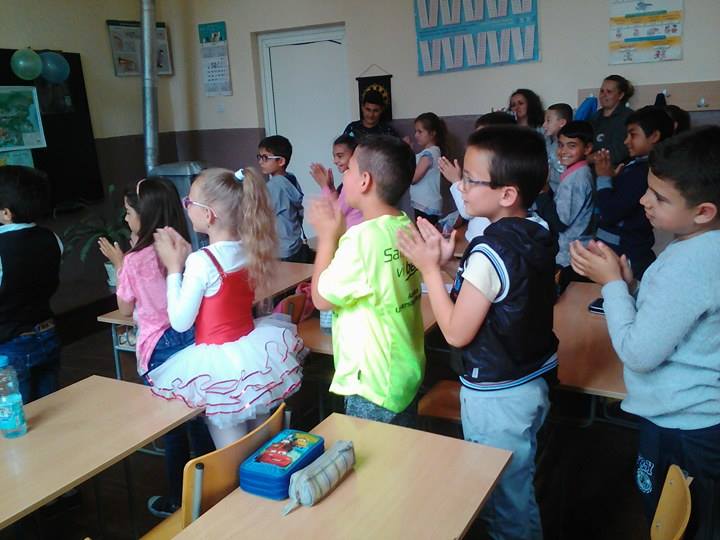 Драматизация на баснята “Мравката и щуреца”
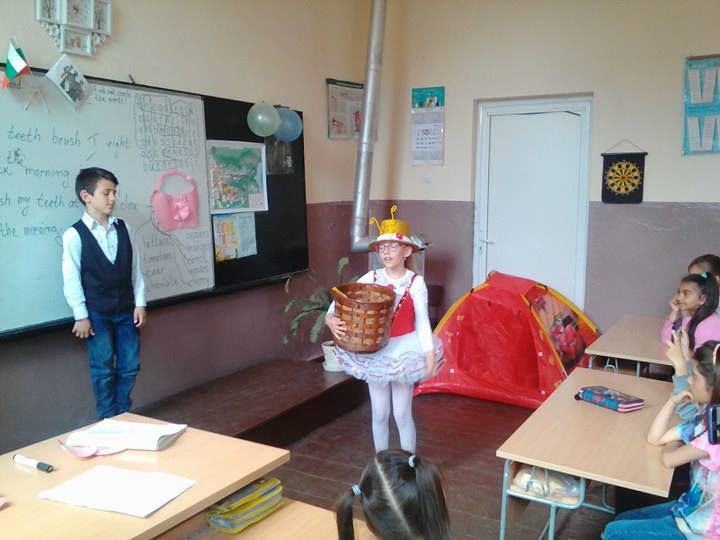 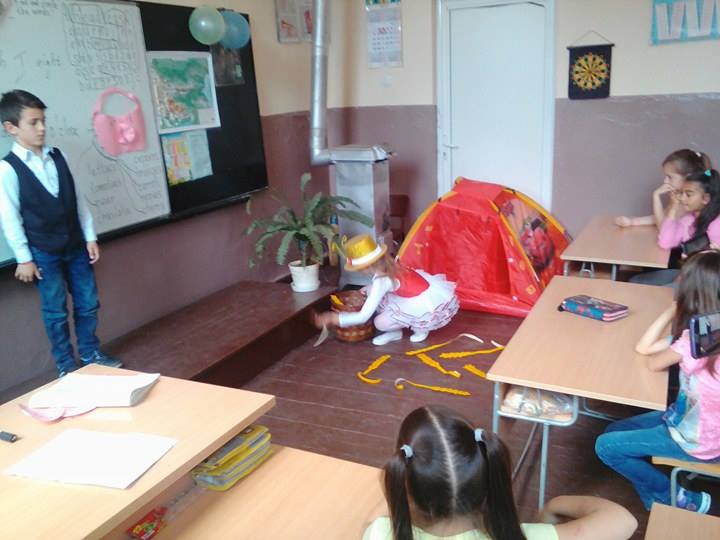 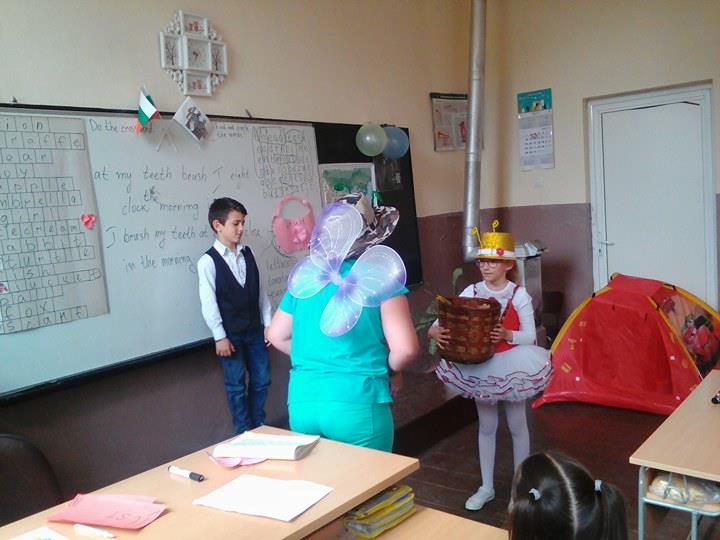 “Ако успеем да предадем на учениците си любовта си към учението, естественият резултат ще бъде те да се научат да учат.” ( Сър Джон Лъбок)
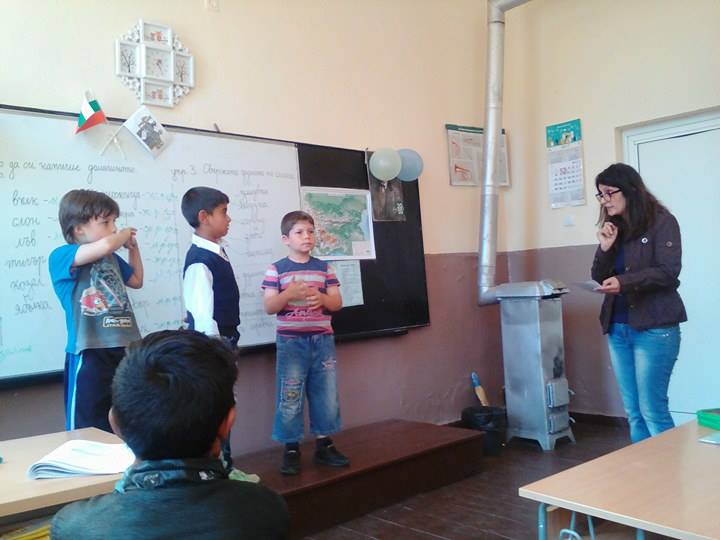 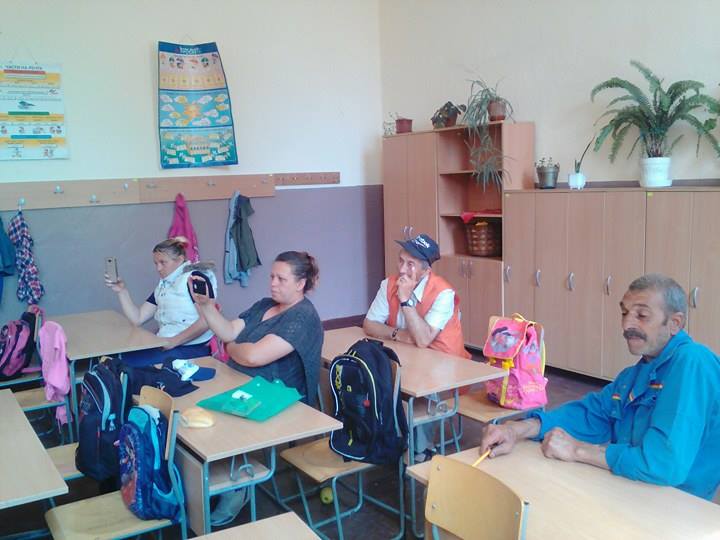 ЗАНИМАНИЯ ПО ИНТЕРЕСИ НАТЮРМОРТ И АПЛИКАЦИЯ
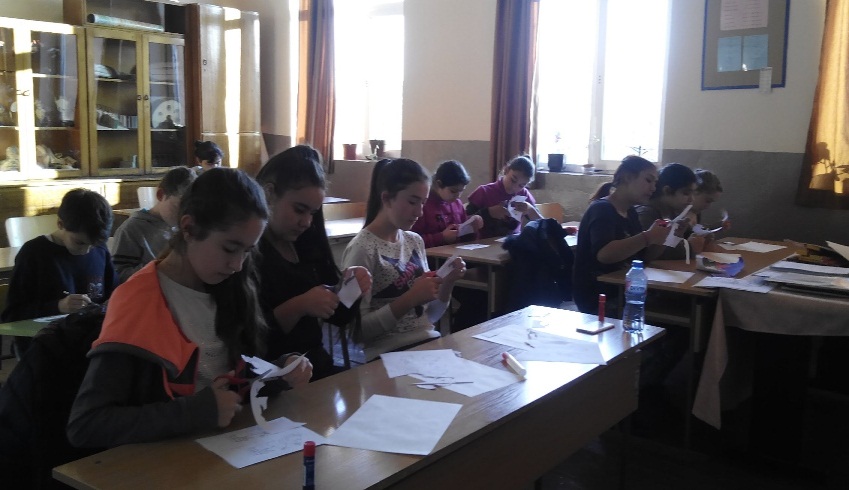 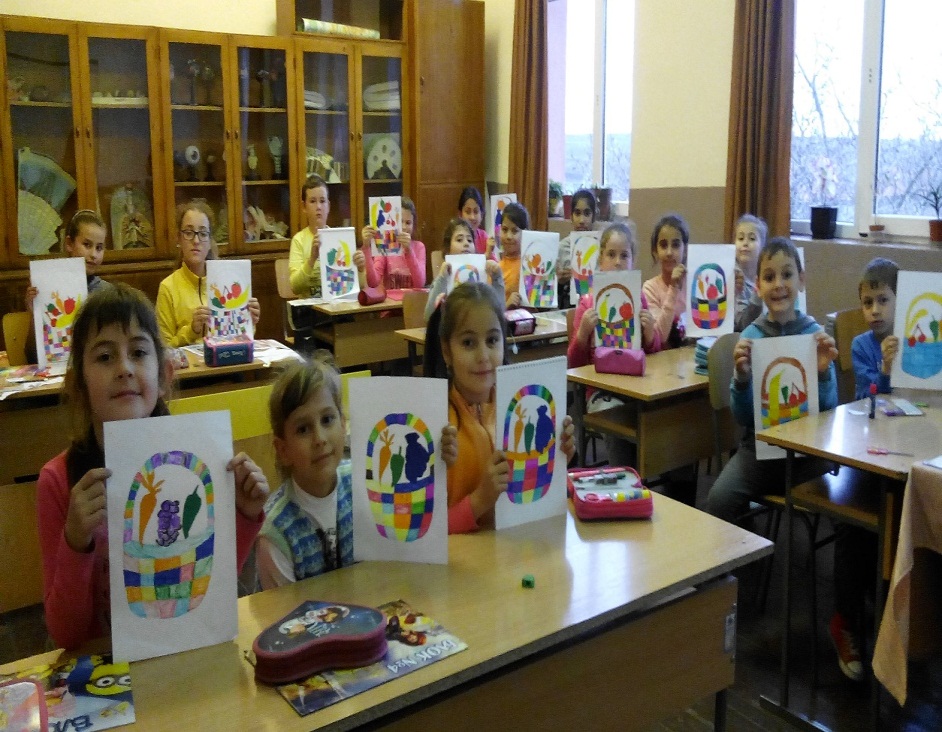 ИЗЛОЖБИ
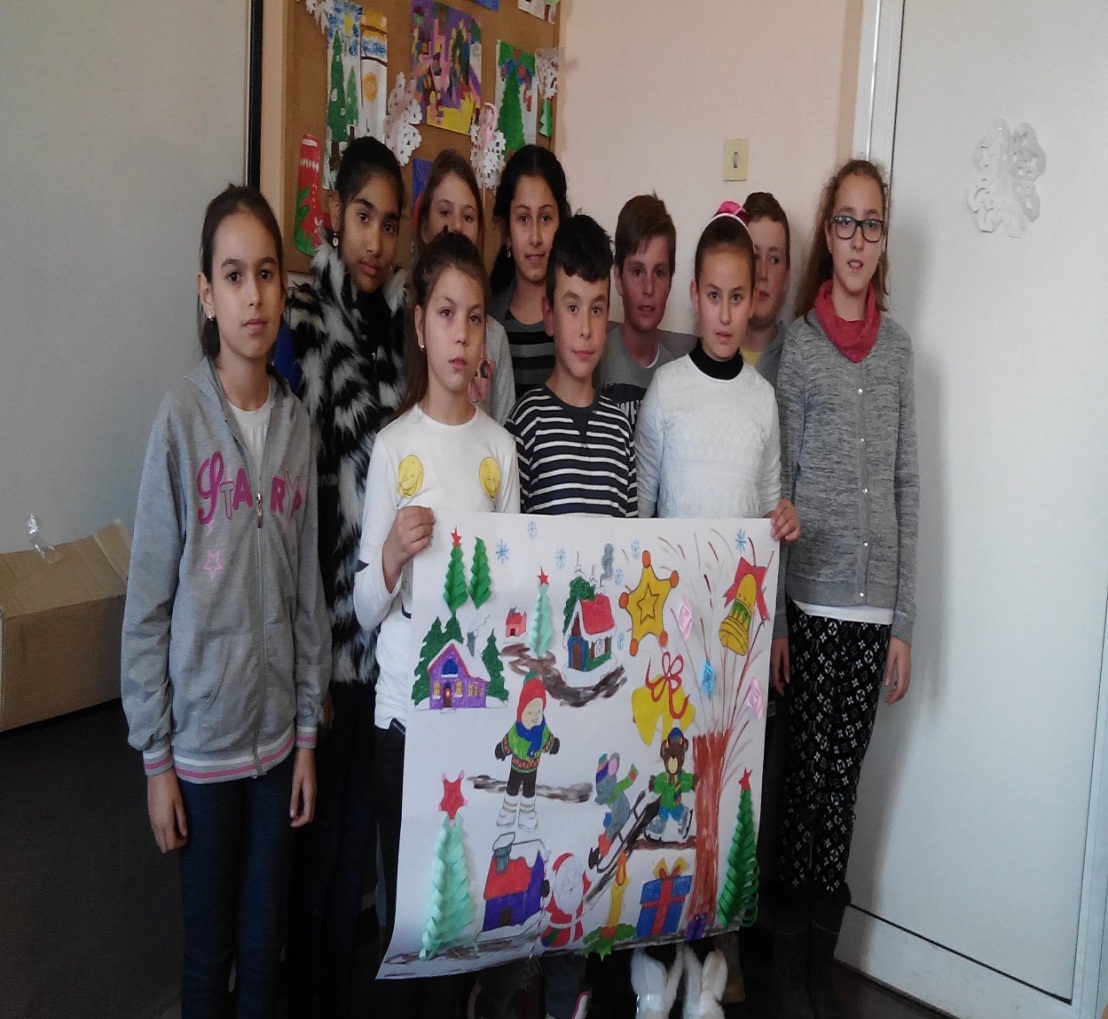 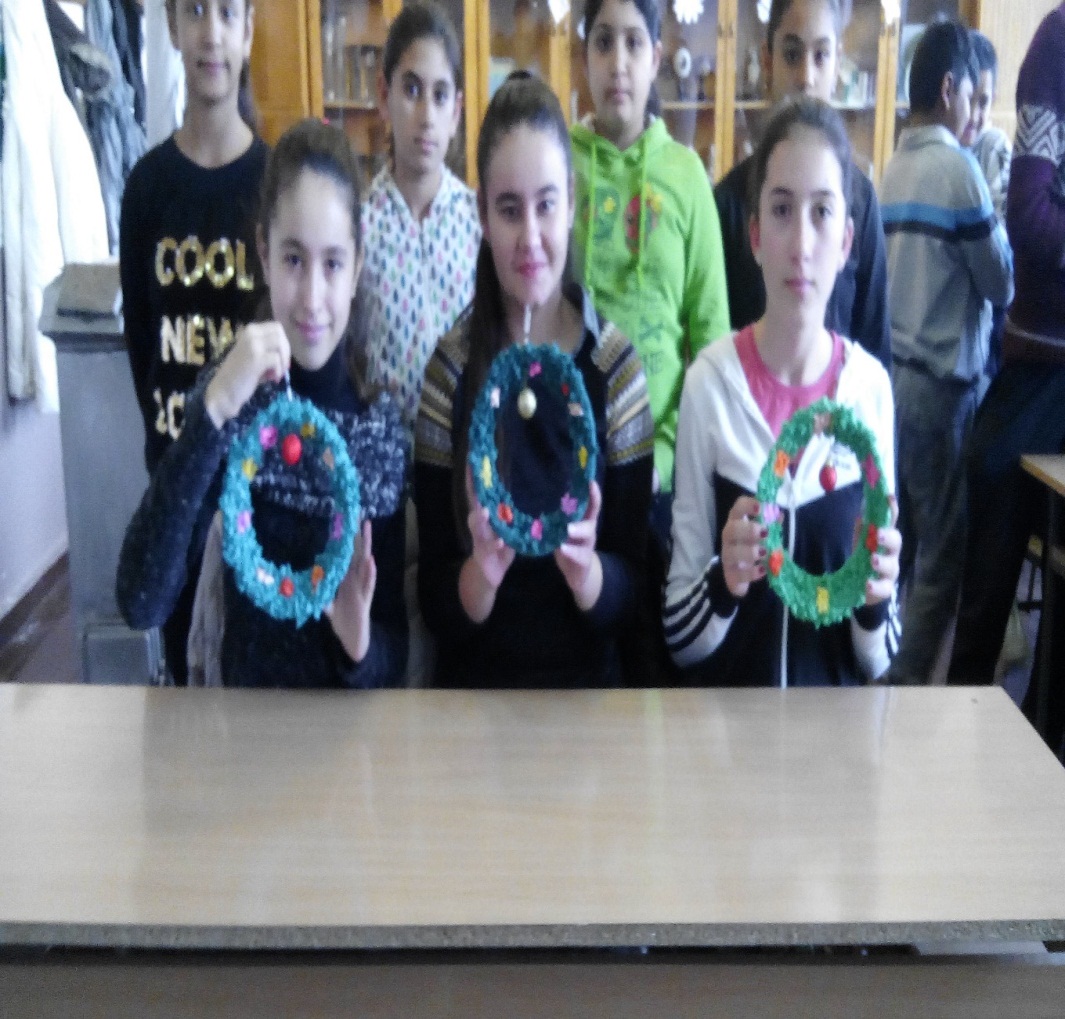 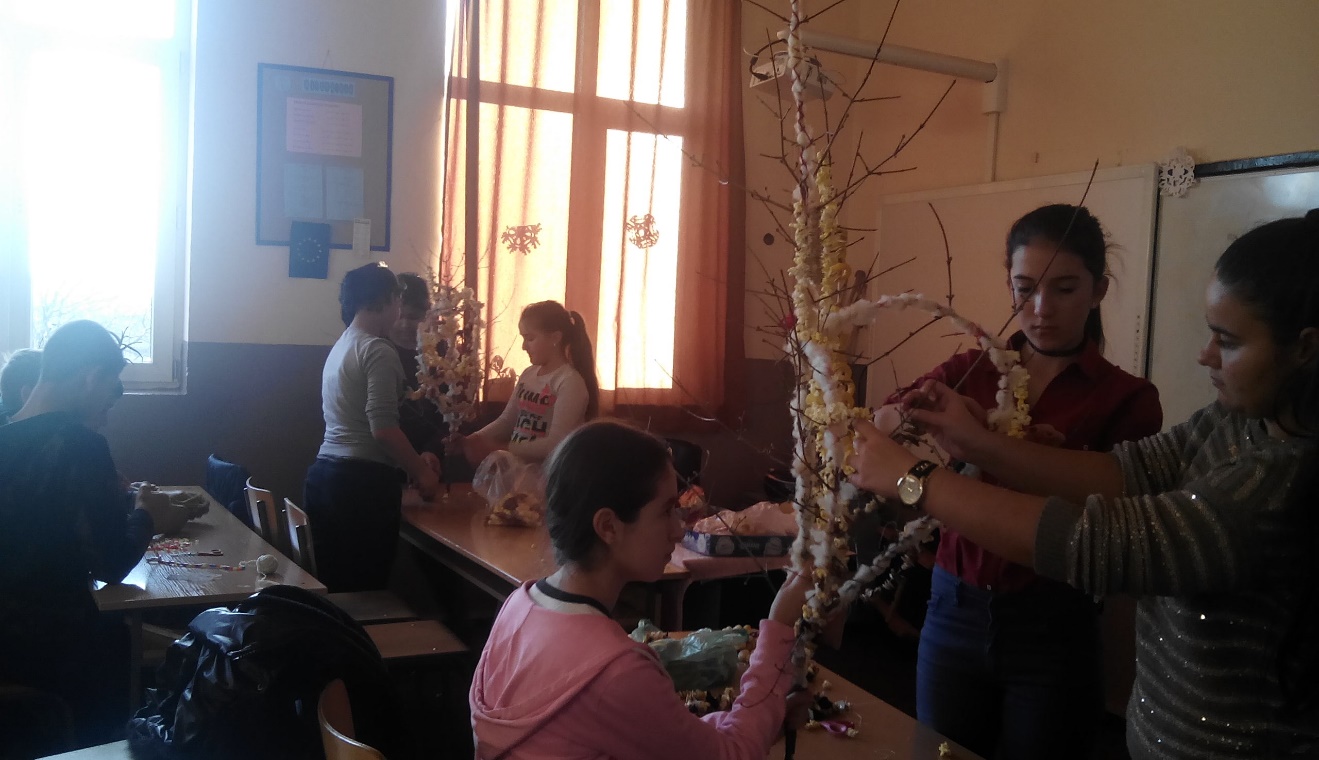 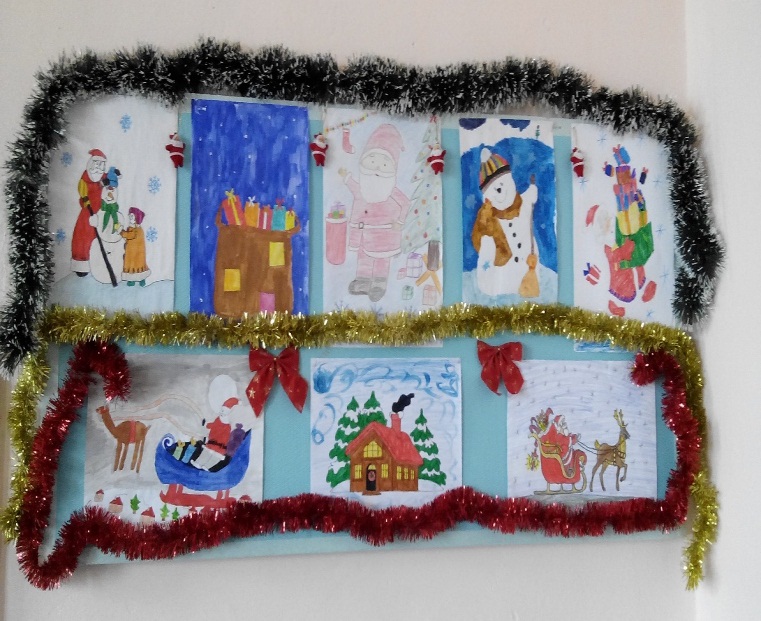 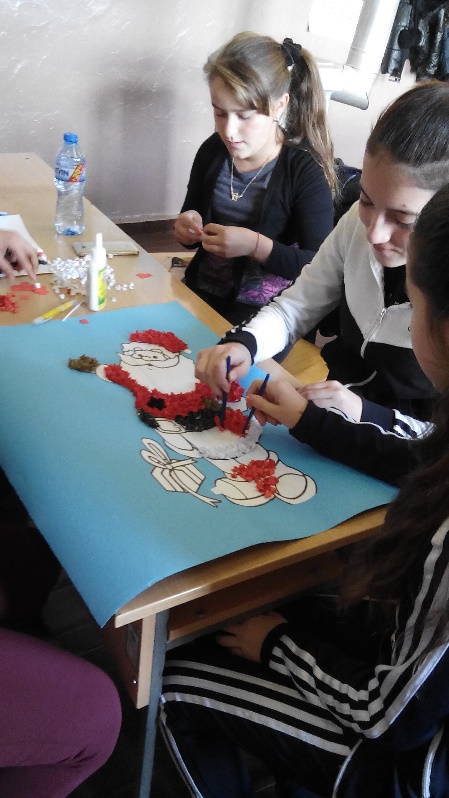 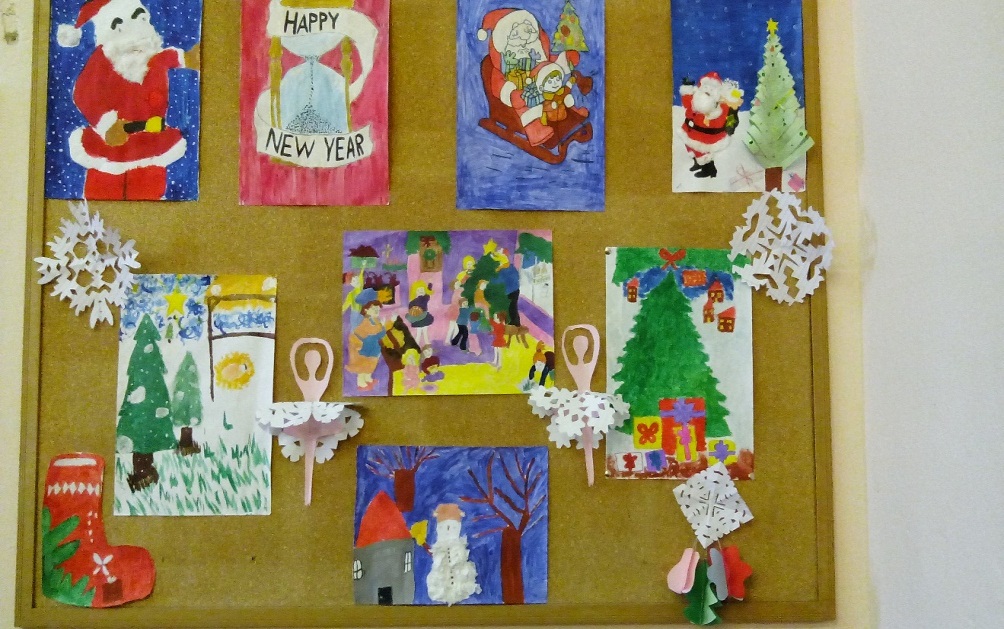 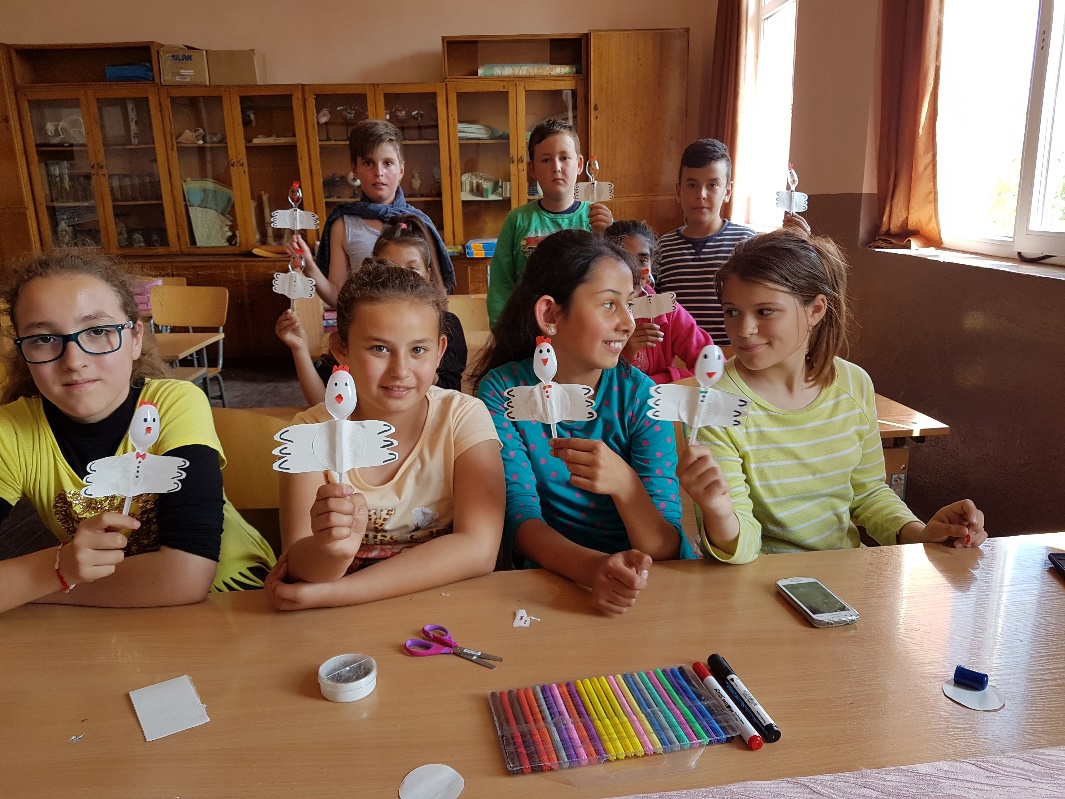 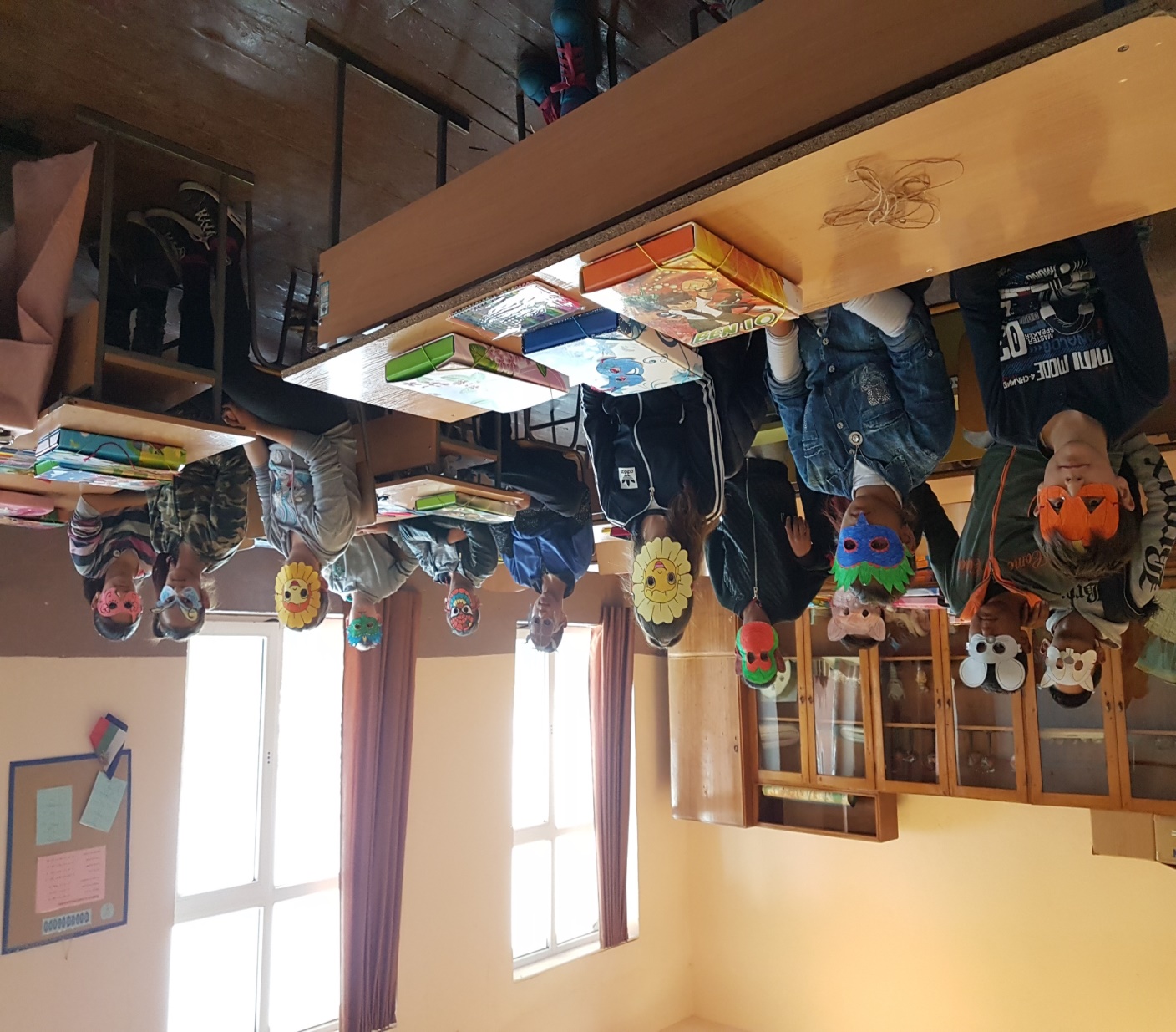 Учебни помагала
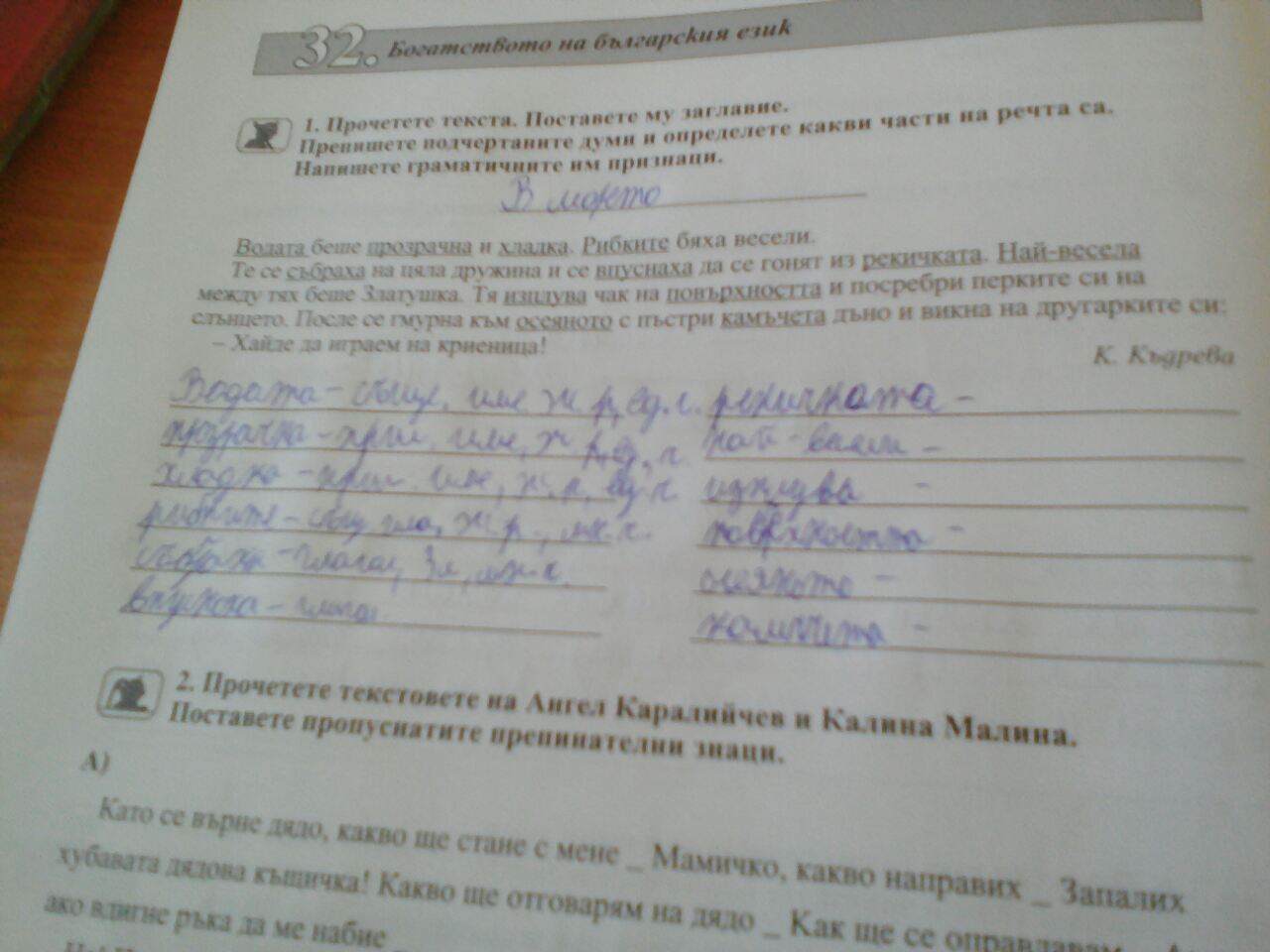 Използвани учебни помагала:
“Езикови задачи” – изд. Просвета
“ Аз мога” – занимателни задачи по Български език - изд. Просвета
“Родна реч” – упражнения и задачи по Български език и Четене – изд. Скорпио 
“Български език и литература” – учебно помагало – изд. Просвета
“Помагало по английски език” – изд. Кронос
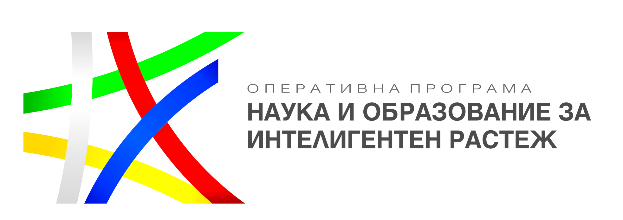 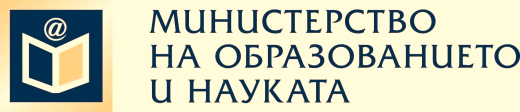 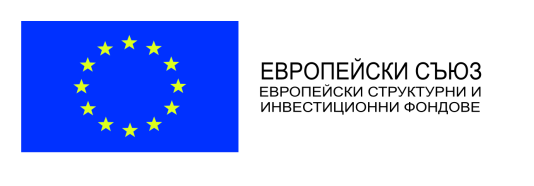 Проект BG05M2OP001-2.004-0004  „Развитие на способностите на учениците и повишаване мотивацията им за учене чрез дейности,  развиващи специфични знания,  умения и компетентности ТВОЯТ  ЧАС “
БЛАГОДАРЯ ЗА ВНИМАНИЕТО